КОНЦЕПЦИЯ 
ЗАКОНОПРОЕКТОВ О ДОСРОЧНОМ НЕГОСУДАРСТВЕННОМ ПЕНСИОННОМ ОБЕСПЧЕНИИ
Основная идея, цель и предмет законопроектов
Стратегией долгосрочного развития пенсионной системы предусмотрена поэтапная трансформация института досрочных пенсий, а также создание условий по предоставлению работникам гарантий и компенсаций в соответствии с их интересами в рамках трудовых и (или) коллективных договоров.
Основная идея - регламентация осуществления досрочных пенсионных выплат работников, занятых в особых условиях труда, до достижения общеустановленного пенсионного возраста на базе негосударственного пенсионного обеспечения.
Цель - создание системы ответственности и стимулов для всех субъектов системы досрочного пенсионного обеспечения лиц, работающих в особых условиях труда.

Предмет регулирования - деятельность негосударственных пенсионных фондов по досрочному негосударственному пенсионному обеспечению.
2
Положения законодательства, вступающие в силу 
с 1 января 2017 года
Основные требования к системе 
досрочного негосударственного пенсионного обеспечения:
Досрочное негосударственное пенсионное обеспечение осуществляется работодателем;
В случае создания системы досрочного негосударственного пенсионного обеспечения работодатель не освобождается от уплаты страховых взносов по дополнительным тарифам в Пенсионный фонд Российской Федерации;
Досрочная негосударственная пенсия не заменяет досрочную трудовую пенсию по старости;
Согласие работника на осуществление в его пользу досрочного негосударственного пенсионного обеспечения выражается путем включения соответствующего условия в трудовой договор, а также заключения с работником отдельного соглашения;
Пенсионная программа утверждается в порядке, предусмотренном для заключения коллективного договора;
Работодатель уплачивает взносы не менее:
 2 % за Список № 2 и «малые» списки;
 4 % за Список № 1;
Пенсионной программой работодателя может устанавливаться добровольная уплата работниками дополнительных взносов в систему досрочного  негосударственного пенсионного обеспечения;
Предусмотрена возможность государственной поддержки формирования средств по пенсионным договорам дополнительного негосударственного пенсионного обеспечения.
3
Проблемы действующего правового регулирования 
досрочных пенсий
Введение с 1 января 2013 года дополнительного тарифа страховых взносов за лиц, занятых в особых условиях труда, не  решило проблему источников финансирования досрочных пенсий, увеличив при этом финансовую нагрузку на крупных работодателей.
Крупными социально-ответственными работодателями в настоящее время уплачиваются существенные суммы страховых взносов, которые направляются в солидарную систему.
Сложившаяся система несправедлива, не направлена на дифференциацию условий и размера пенсионного обеспечения в зависимости от продолжительности стажа работников, занятых в особых условиях труда. Пенсионные средства не наследуются.
Нормы законодательства, вступающие в силу с 1 января 2017 года, не создают стимулов для работодателей к созданию систем досрочного негосударственного пенсионного обеспечения, т.к. не предусматривают освобождение от уплаты взносов в ПФР по дополнительным тарифам.
Отсутствие самостоятельных выделенных источников финансирования досрочных пенсий, а также отдельной системы пенсионного обеспечения препятствует повышению общего уровня пенсионного обеспечения.
4
Основные положения разрабатываемых законопроектов: I этап (с 1 января 2015 года)
Круг лиц, на которых распространяется действие законов:
Лица, выработавшие полный специальный стаж для назначения досрочной трудовой пенсии по старости.
Работодателю предоставляется право создания системы досрочного негосударственного пенсионного обеспечения с одновременным освобождением от уплаты за них доп.взносов в ПФР. Включение работников в систему и уплата ими взносов осуществляется добровольно.
Источники финансирования досрочных негосударственных пенсий:
Для Списка №1:
Для Списка №2 и иных списков:
Работник
(по желанию)
Работник
(по желанию)
Работодатель
Работодатель
Мин – 2%
Мин – 2%
Мин – 4%
Мин – 4%
НПФ
НПФ
Мин – 2% 
(в размере взносов работника)
Мин – 4% 
(в размере взносов работника)
Государство
(при условии участия работника)
Государство
(при условии участия работника)
Суммарный тариф составит 12% и 6% для Списка №1 и Списка №2 соответственно (в случае добровольной уплаты взносов работниками).
Преимущества для работников: 
Досрочная трудовая пенсия по старости назначается в полном размере;
Дополнительная досрочная негосударственная пенсия, которая наследуется.
5
Оценка возможного участия в системе ДНПО:
примеры расчета пенсии*
Мужчина:
выработал общий специальный стаж 12,5 лет в системе ПФР**;
заработная плата – 100% от средней по стране.
Мужчина:
выработал общий специальный стаж 12,5 лет в системе ПФР**;
заработная плата – 200% от средней по стране.
ПЕРЕХОДИТ В СИСТЕМУ ДНПО
НЕ ПЕРЕХОДИТ В СИСТЕМУ ДНПО
НЕ ПЕРЕХОДИТ В СИСТЕМУ ДНПО
ПЕРЕХОДИТ В СИСТЕМУ ДНПО
ПЕРИОД НАКОПЛЕНИЯ
ПЕРИОД НАКОПЛЕНИЯ
5 лет
5 лет
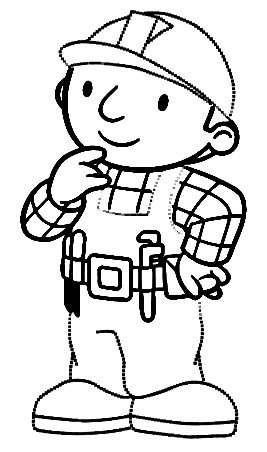 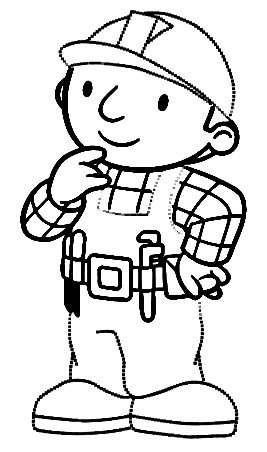 ДОСРОЧНАЯ НЕГОСУДАРСТВЕННАЯ ПЕНСИЯ
ДОСРОЧНАЯ НЕГОСУДАРСТВЕННАЯ ПЕНСИЯ
ДОСРОЧНАЯ ТРУДОВАЯ ПЕНСИЯ
ДОСРОЧНАЯ ТРУДОВАЯ ПЕНСИЯ
5.3% ОТ ЗАРПЛАТЫ
5.3% ОТ ЗАРПЛАТЫ
27,3% ОТ ЗАРПЛАТЫ
33,1% ОТ ЗАРПЛАТЫ
ПЕРИОД НАКОПЛЕНИЯ
ПЕРИОД НАКОПЛЕНИЯ
10 лет
10 лет
ДОСРОЧНАЯ НЕГОСУДАРСТВЕННАЯ ПЕНСИЯ
ДОСРОЧНАЯ НЕГОСУДАРСТВЕННАЯ ПЕНСИЯ
9.9% ОТ ЗАРПЛАТЫ
9.9% ОТ ЗАРПЛАТЫ
Суммарный коэффициент замещения пенсией утраченного заработка у работника, перешедшего в систему ДНПО после выработки полного специального стажа, и работающего 5 и 10 лет составит:
для лица, получающего среднюю заработную плату по стране – 38,4% и 43,1% соответственно;
для лица, получающего заработную плату в 2 раза превышающую среднюю по стране – 32,6% и 37,3% соответственно.
* - источник: модельные расчеты.
** - размер досрочной трудовой пенсии по старости, выплачиваемой из ПФР, не зависит от продолжительности специального стажа.
6
Основные положения разрабатываемых законопроектов: II этап (с 1 января 2016 года)
Круг лиц, на которых распространяется действие законов:
Все застрахованные лица, занятые на работах с особыми условиями труда.
Работодателю предоставляется право создания системы досрочного негосударственного пенсионного обеспечения с одновременным освобождением от уплаты за них доп.взносов в ПФР. Включение работников в систему - добровольно, уплата ими взносов – обязательна.
Источники финансирования досрочных пенсий:
Для Списка №1:
Для Списка №2 и иных списков:
Работодатель
НПФ
Работодатель
НПФ
Мин – 2%
Мин – 4%
Мин – 2%
Мин – 4%
РАБОТНИК
РАБОТНИК
Выплата доли страховой части пенсии 
(при наличии спец.стажа)
Выплата доли страховой части пенсии 
(при наличии спец.стажа)
Мин – 8% 
(в 4-х кратном размере взносов работника)*
Мин – 16% 
(в 4-х кратном размере взносов работника)*
Выплата ФБР страховой части
Выплата ФБР страховой части
Государство
Государство
Суммарный тариф составит 24% и 12% для Списка №1 и Списка №2 соответственно.
Преимущества для работников:
Обеспечение целевого суммарного коэффициента замещения на уровне досрочной трудовой пенсии;
Наследование накопленных средств;
Назначение пропорциональной доли страховой части трудовой пенсии при наличии специального стажа, в течение которого за работника уплачивались взносы по доп.тарифам в ПФР, и спец.стажа до 2013 года.
7
* - софинансирование в 4-х кратном размере взносов работника осуществляется до выработки работником полного специального стажа, после чего оно осуществляется в размере равном взносам работника.
Оценка возможного участия в системе ДНПО:
примеры расчета пенсии*
Мужчина:
выработал общий специальный стаж 6 лет и 3 месяца в системе ПФР;
заработная плата – 200% от средней по стране.
Мужчина:
выработал специальный стаж 6 лет и 3 месяца в системе ПФР (половину специального стажа);
заработная плата – 100% от средней по стране.
ПЕРЕХОДИТ В СИСТЕМУ ДНПО И РАБОТАЕТ 6 ЛЕТ И 3 МЕСЯЦА (всего 1 стаж)
НЕ ПЕРЕХОДИТ В СИСТЕМУ ДНПО
ПЕРЕХОДИТ В СИСТЕМУ ДНПО И РАБОТАЕТ 6 ЛЕТ И 3 МЕСЯЦА (всего 1 стаж)
НЕ ПЕРЕХОДИТ В СИСТЕМУ ДНПО
ДОСРОЧНАЯ ТРУДОВАЯ ПЕНСИЯ
ДОСРОЧНАЯ ПЕНСИЯ
33,1% ОТ ЗАРПЛАТЫ
ДОСРОЧНАЯ ТРУДОВАЯ ПЕНСИЯ
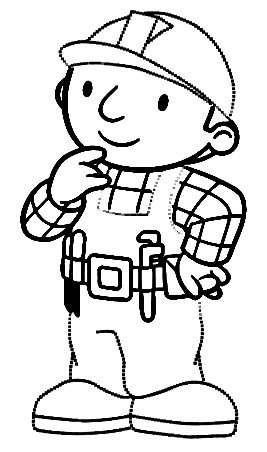 35,4% ОТ ЗАРПЛАТЫ
ДОСРОЧНАЯ ПЕНСИЯ
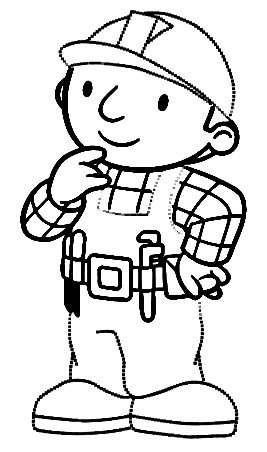 27,3% ОТ ЗАРПЛАТЫ
29,6% ОТ ЗАРПЛАТЫ
(из них: 13% - пенсия по ДНПО; 22,4% - доля досрочной трудовой пенсии)
(из них: 13% - пенсия по ДНПО; 16,6% - доля досрочной трудовой пенсии)
ПЕРЕХОДИТ В СИСТЕМУ ДНПО И РАБОТАЕТ 11 ЛЕТ И 3 МЕСЯЦА (всего
1 стаж + 5 лет)
ПЕРЕХОДИТ В СИСТЕМУ ДНПО И РАБОТАЕТ 16 ЛЕТ И 3 МЕСЯЦА
(всего 1 стаж + 10 лет)
ПЕРЕХОДИТ В СИСТЕМУ ДНПО И РАБОТАЕТ 16 ЛЕТ И 3 МЕСЯЦА
(всего 1 стаж + 10 лет)
ПЕРЕХОДИТ В СИСТЕМУ ДНПО И РАБОТАЕТ 11 ЛЕТ И 3 МЕСЯЦА 
(всего 1 стаж + 5 лет)
ДОСРОЧНАЯ ПЕНСИЯ
ДОСРОЧНАЯ ПЕНСИЯ
ДОСРОЧНАЯ ПЕНСИЯ
ДОСРОЧНАЯ ПЕНСИЯ
39,1% ОТ ЗАРПЛАТЫ
36,7% ОТ ЗАРПЛАТЫ
33,3% ОТ ЗАРПЛАТЫ
42,5% ОТ ЗАРПЛАТЫ
(из них: 16,8% - пенсия по ДНПО; 22,4% - доля досрочной трудовой пенсии)
(из них: 20,1% - пенсия по ДНПО; 16,6% - доля досрочной трудовой пенсии)
(из них: 16,7% - пенсия по ДНПО; 16,6% - доля досрочной трудовой пенсии)
(из них: 20,1% - пенсия по ДНПО; 22,4% - доля досрочной трудовой пенсии)
* - источник: модельные расчеты.
8
Последствия принятия федеральных законов для работодателей: возможности и риски
Потенциальные плюсы создания системы ДНПО:
Снижение финансовых затрат за счет более низких тарифов взносов, уплачиваемых в систему досрочного негосударственного пенсионного обеспечения.
«Прозрачность» финансирования досрочных пенсий, финансирование досрочных пенсий исключительно своих работников.
Возможность создания более «гибкой» системы, учитывающей интересы конкретного работодателя, настроенной на повышение уровня лояльности работников.
Риски создания системы ДНПО:
Сложность обеспечения сопоставимости размеров досрочных негосударственных пенсий и трудовых пенсий, связанные с этим потенциальные претензии работников.
Увеличение трудозатрат кадровых и бухгалтерских служб на сопровождение системы ДНПО.
9
Последствия принятия федеральных законов для работников: возможности и риски
Потенциальные плюсы участия в системе ДНПО:
Государственная поддержка формирования досрочных негосударственных пенсий – софинансирование уплачиваемых работниками взносов.
Для работников, полностью выработавших специальный стаж, необходимый для назначения досрочной трудовой пенсии, к моменту вступления в систему ДНПО – ощутимое повышение общего уровня пенсионного обеспечения.
Учет средств на именных пенсионных счетах, возможность получения информации о состоянии счета в любой момент времени.
Наследование накопленных средств на всех этапах.
Риски участия в системе ДНПО:
Сложность обеспечения сопоставимости размеров досрочных негосударственных пенсий и трудовых пенсий.
Рыночные риски при размещении средств пенсионных резервов.
10
Последствия принятия федеральных законов для государства: возможности и риски
Потенциальные плюсы создания системы ДНПО:
Последовательная ликвидация института досрочных пенсий, финансируемых за счет средств бюджета, и передача ответственности за их выплату работодателю.
Повышение «прозрачности» финансирования досрочных пенсий.
Совершенствование системы персонифицированного учета.
Риски создания системы ДНПО:
Увеличение финансовых затрат государства в первые годы после введения новой системы.
11